AJK – Absolvenská prácetémata a postup
Vytvořte 5 snímků prezentace. Pokud neumíte používat power point, můžete udělat ve wordu.

snímek – úvodní strana – téma, obrázek, vaše jméno a třída
2. – 4. snímek – stručné informace a obrázky na dané téma. Použijte internetové zdroje, ale nekopírujte dlouhé odstavce. Pracujte s textem tak, že vyberete nejdůležitější body, informace …
5. snímek – zdroje, ze kterých jste čerpali

Pozn. K tématům – special days = svátky, významné dny, anglicky mluvící země – vyberte jedno konkrétní místo!
1 An Interesting Personality

2 Special Days in English Speaking Countries

3 A Place in an English Speaking Country




English Speaking Countires: the UK, the USA, the 					Republic of Ireland,
				Canada, Australia, 
				New Zealand
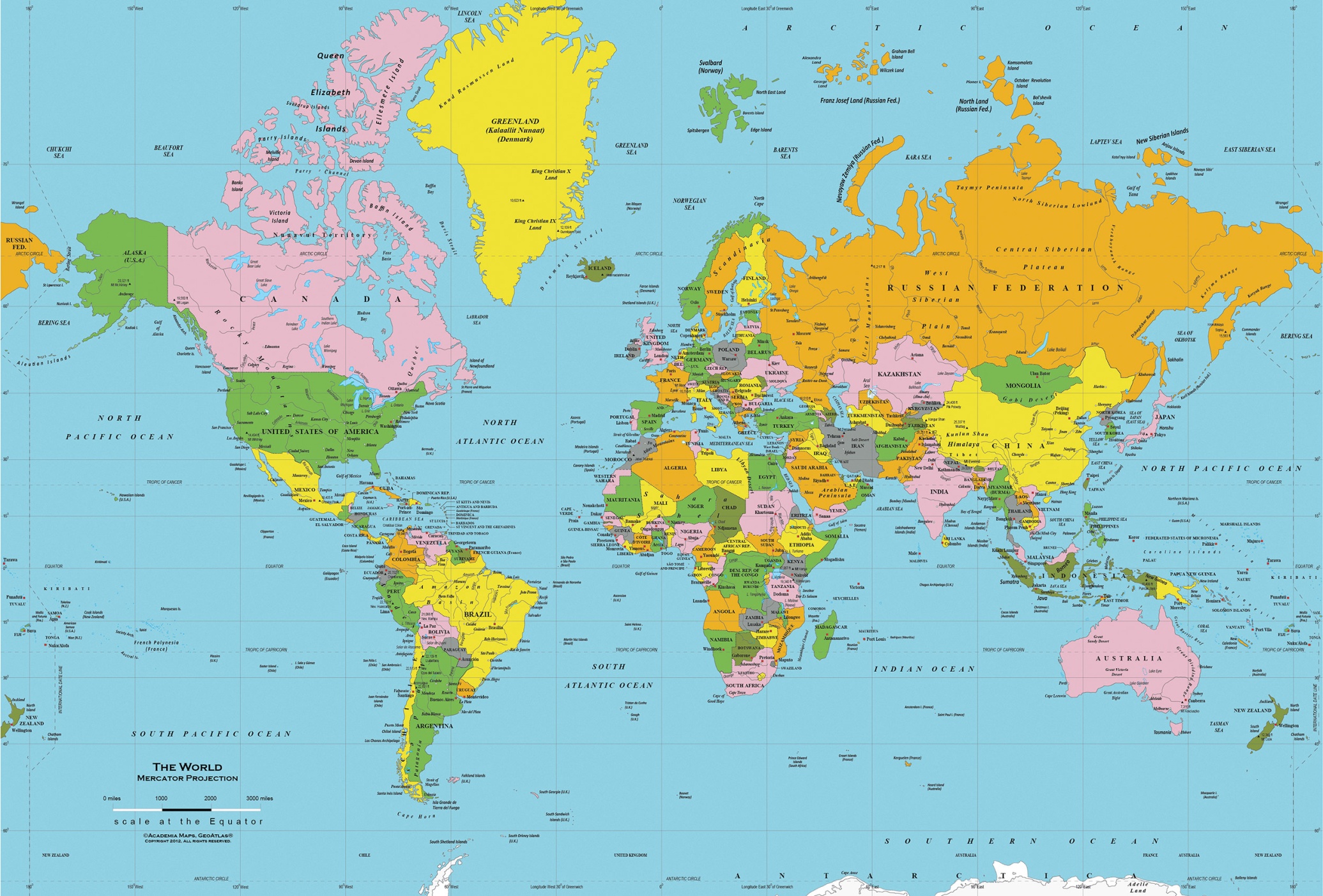